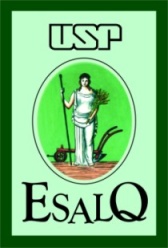 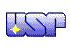 UNIVERSIDADE DE  SÃO PAULOESCOLA SUPERIOR DE AGRICULTURA “LUIZ DE QUEIROZ”
LAN0685 TECNOLOGIA DO ÁLCOOL Prof. Antonio Sampaio Baptista
Subprodutos e Resíduos da agroindústria sucroenergética
1
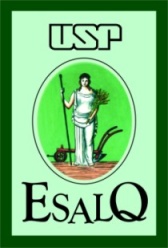 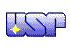 Subprodutos e Resíduos da agroindústria sucroenergética
INTRODUÇÃO
2 Considerações sobre os resíduos e subprodutos gerados na agroindústria sucroenergética
3. Resíduos e subprodutos em destilarias autônomas e usinas com destilarias anexas 
4. Aplicações dos resíduos e subprodutos
5.  Inovações tecnológicas na aplicação dos subprodutos
6. Considerações finais
2
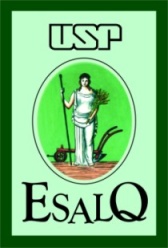 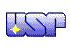 Subprodutos e Resíduos da agroindústria sucroenergética
1. INTRODUÇÃO
Na indústria sucroenergética, para a obtenção do açúcar e do álcool são gerados alguns subprodutos e resíduos;
 Os principais subprodutos e resíduos gerados são: melaço, leveduras, bagaço, terra de lavagem, cinza e fuligem de caldeira, torta do filtro e vinhaça;
Todos os subprodutos e resíduos gerados apresentam aplicações;
3
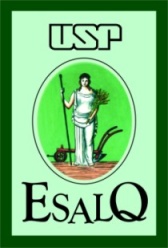 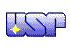 Subprodutos e Resíduos da agroindústria sucroenergética
1. INTRODUÇÃO
A otimização no emprego alguns subprodutos tem permitido uma fonte a mais de geração de riquezas na agroindústria sucroalcooleira;
No aproveitamento de subprodutos e resíduos da agroindústria sucroalcooleira  é de extrema importância que as leis ambientais sejam respeitada.
4
Produção de álcool
Construção civil
Adubação
Fertirrigação
Produção de fármacos
Ração animal
Co-geração
Biogás de resíduos
Produção de enzimas
2 Considerações sobre os resíduos e subprodutos gerados na agroindústria sucroalcooleira
RESÍDUOS
SUBPRODUTOS
VINHAÇA
TORTA
CINZA
BAGAÇO
LEVEDURAS
MELAÇO
APLICAÇÕES
Subprodutos e Resíduos da agroindústria sucroenergética
3 Resíduos e subprodutos
3.1  Resíduos e subprodutos em destilarias autônomas
Água de lavagem 4 m3
1 t cana
Moendas
Caldo 1 t
Clarificação
Caldeira
Bagaço 250 kg
Torta
20 kg
Bagaço excedente
70 kg
Álcool 85 L
Fermentação
Centrifugação
Destilação
Leveduras
2 kg
Fuligem
5-10 kg
Cinzas
2 kg
Vinhaça
1020 L
6
1 t cana
Água de lavagem 5 m3
Moendas
Caldo 1 t
Clarificação
Caldeira
Bagaço 250 kg
Torta
20 kg
Bagaço excedente
20 kg
Evaporação cozimento
turbinagem
Açúcar 65 kg
Fermentação
Centrifugação
Destilação
Álcool 45 L
Leveduras
1 kg
Fuligem
8-12 kg
Cinzas
 4 kg
Vinhaça
540 L
Mel final
30 L
3.2 Resíduos e subprodutos em usinas com destilarias anexas
Mix 50:50 (açúcar:álcool)
7
4. Aplicações dos resíduos e subprodutos
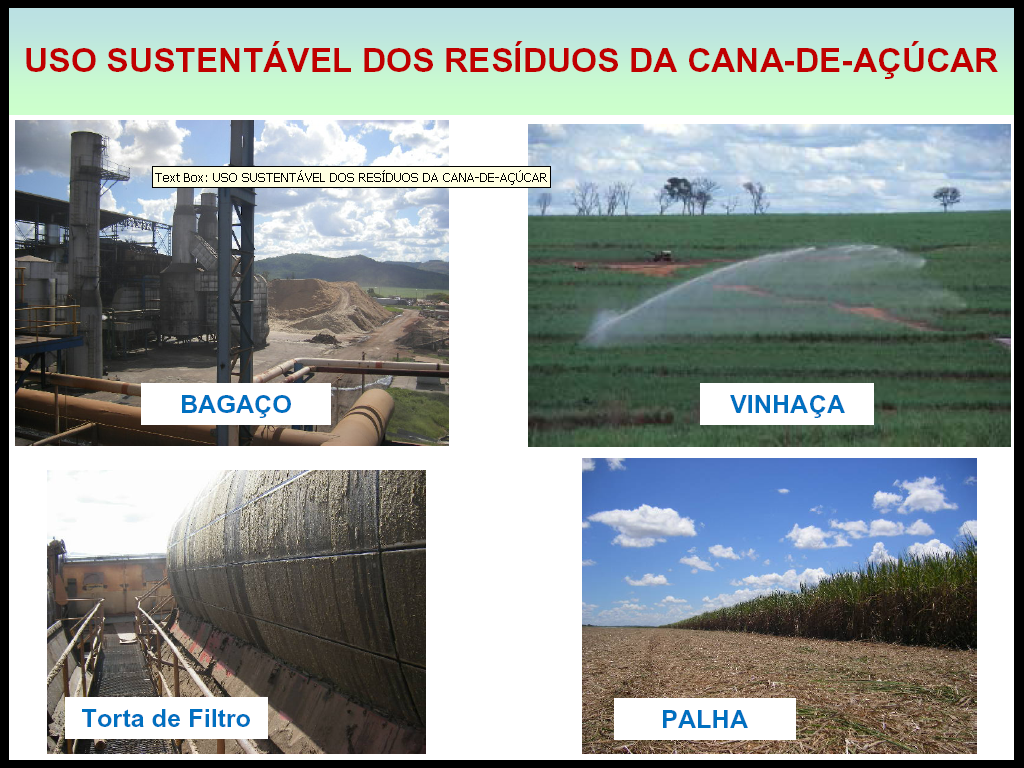 4. Aplicações dos resíduos e subprodutos
8
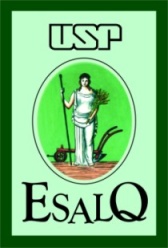 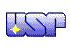 4. Aplicações dos resíduos e subprodutos
TERRA DA LIMPEZA DA CANA
	-  Lagoas de decantação
	-  Limpeza a seco
Quantidade: 14 kg/t de cana
Usos: áreas de aterro e a disposição da área agrícola
CINZAS DAS CALDEIRAS
Quantidade: 2 a 4 kg/t de cana;
Uso: área de aterro  e aplicação no solo junto com  a torta de filtro.
9
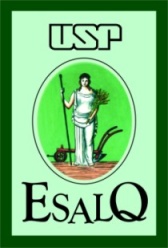 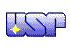 4. Aplicações dos resíduos e subprodutos
BAGAÇO: 270 kg/t de cana
-  Quantidade excedente: 80 kg/t de cana
-  Teor de umidade: 50 %
- Usos: caldeiras de outras indústrias (cítricos),  co-geração de energia elétrica, construção civil, produção de fármacos, produção de álcool e outros.
10
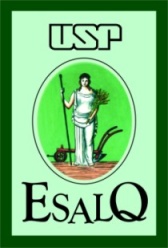 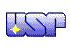 4. Aplicações dos resíduos e subprodutos
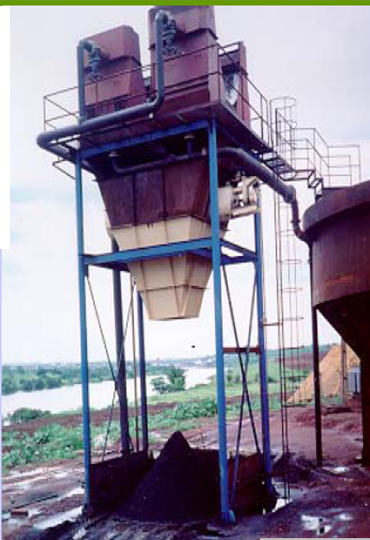 CINZAS DAS CALDEIRAS

- Quantidade: 2 a 4 kg/t de cana;
- Uso: área de aterro  e aplicação no solo junto         com  a torta de filtro.
FULIGEM DAS CHAMINÉS

- Proveniente do sistema de limpeza de gases da chaminé da caldeira.
- Quantidade: 5 - 12 kg/ t de cana;
- Manuseio: aplicação no solo junto com  a torta de filtro.
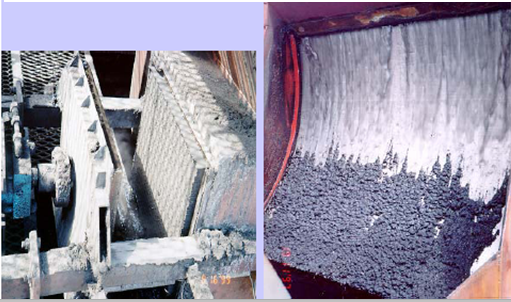 11
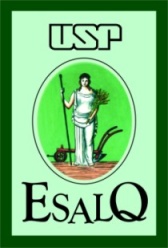 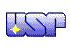 4. Aplicações dos resíduos e subprodutos
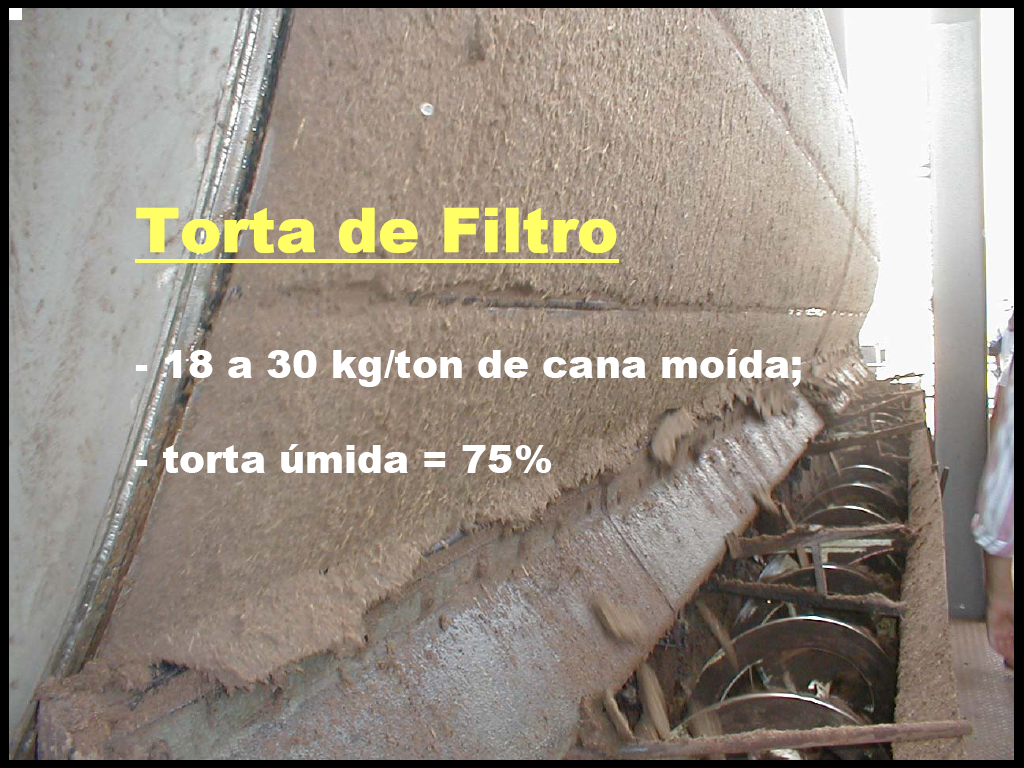 Proveniente do filtro rotativo a vácuo.
Classificação: Classe II – material não inerte;
Quantidade: 20 a 40 kg/t de cana
Compostagem ou uso “in natura” na lavoura.
12
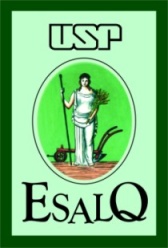 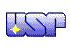 4. Aplicações dos resíduos e subprodutos
Composição química da torta de filtro

 Variável: Usina ou destilaria de autônomas 
 Tortas de usinas: 2 % de P2O5 (matéria seca – M.S.)
		         1,3 % de N (M.S.)
 Tortas de destilaria: 1 % de P2O5 (matéria seca – M.S.)
		             1,6 % de N (M.S.)
Fatores que interferem: pH, caleagem, adição de polímeros e etc.
 Usos: matéria orgânica para o solo e adubação de N e P.
 Aplicação: preferencialmente no sulco de plantio.
 Doses utilizadas: 10 a 40 t/ha.
13
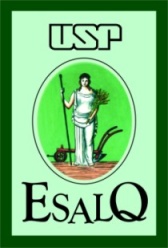 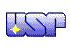 4. Aplicações dos resíduos e subprodutos
Preparo da torta
Aplicação da torta
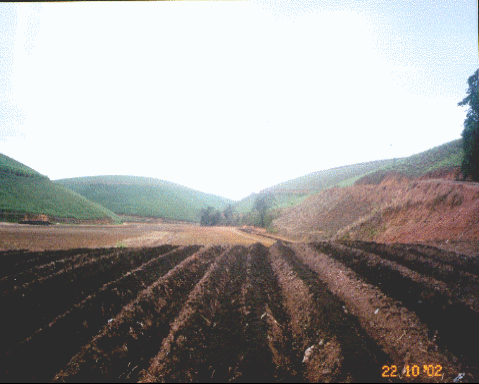 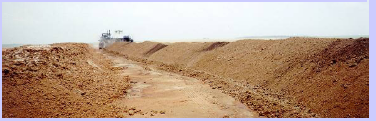 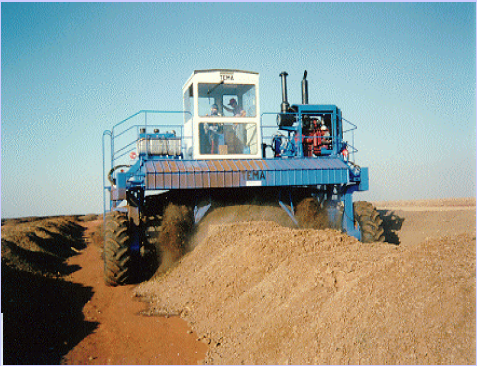 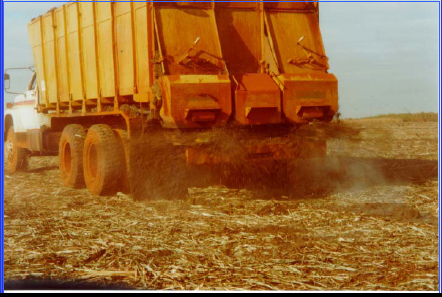 14
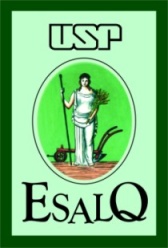 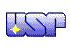 VINHAÇA
VINHAÇA

	É um resíduo líquido proveniente da destilação de uma solução alcoólica chamada vinho, obtida do processo de fermentação para a obtenção do álcool. Para cada litro de álcool produzido são gerados entre 10 e 15 litros de vinhaça, dependendo do grau alcoólico do vinho.
Também é conhecida como vinhoto ou restilo.
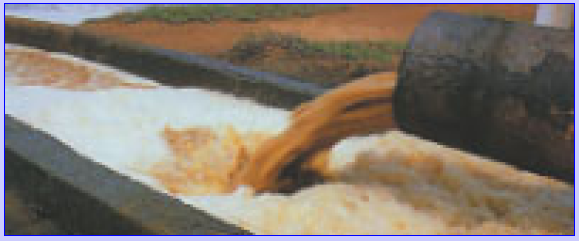 15
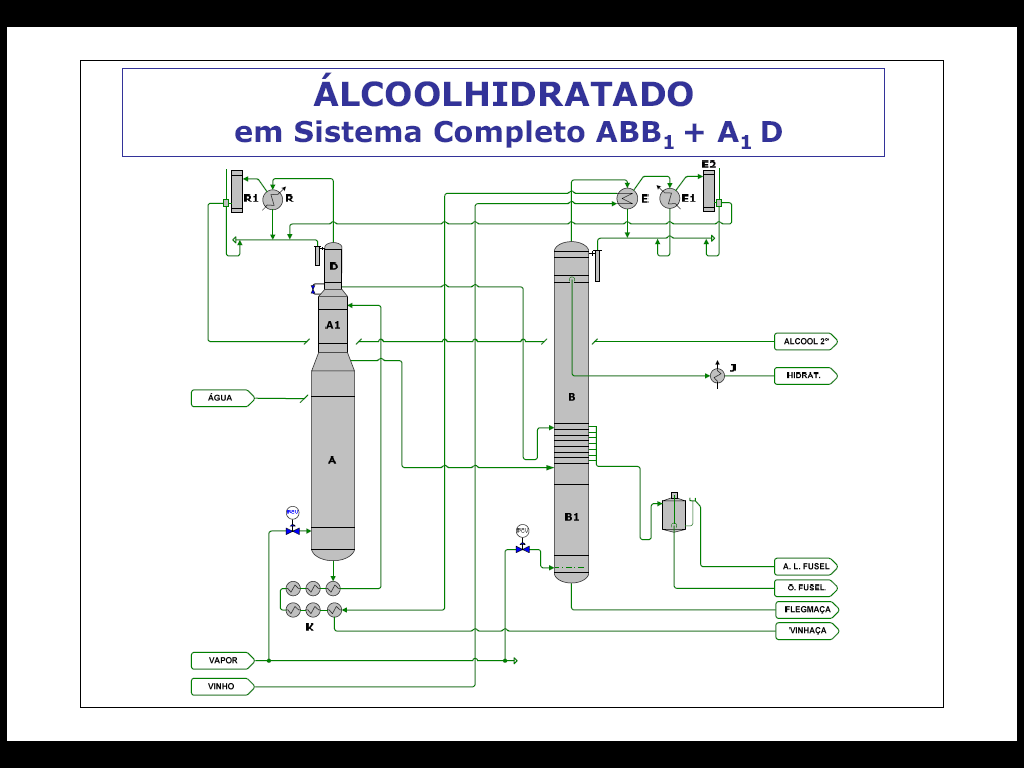 Vinhaça
3 TIPOS DE PROCESSOS DESIDRATAÇÃO DE ÁLCOOL
16
4. Aplicações dos resíduos e subprodutos
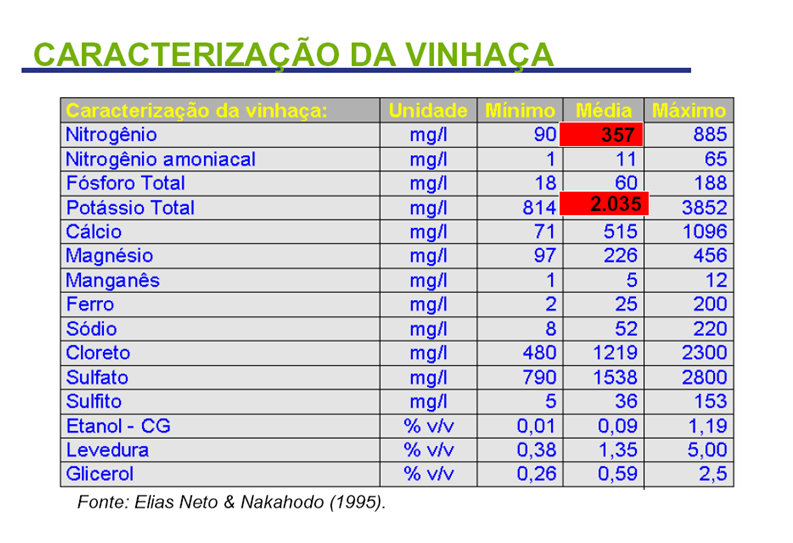 17
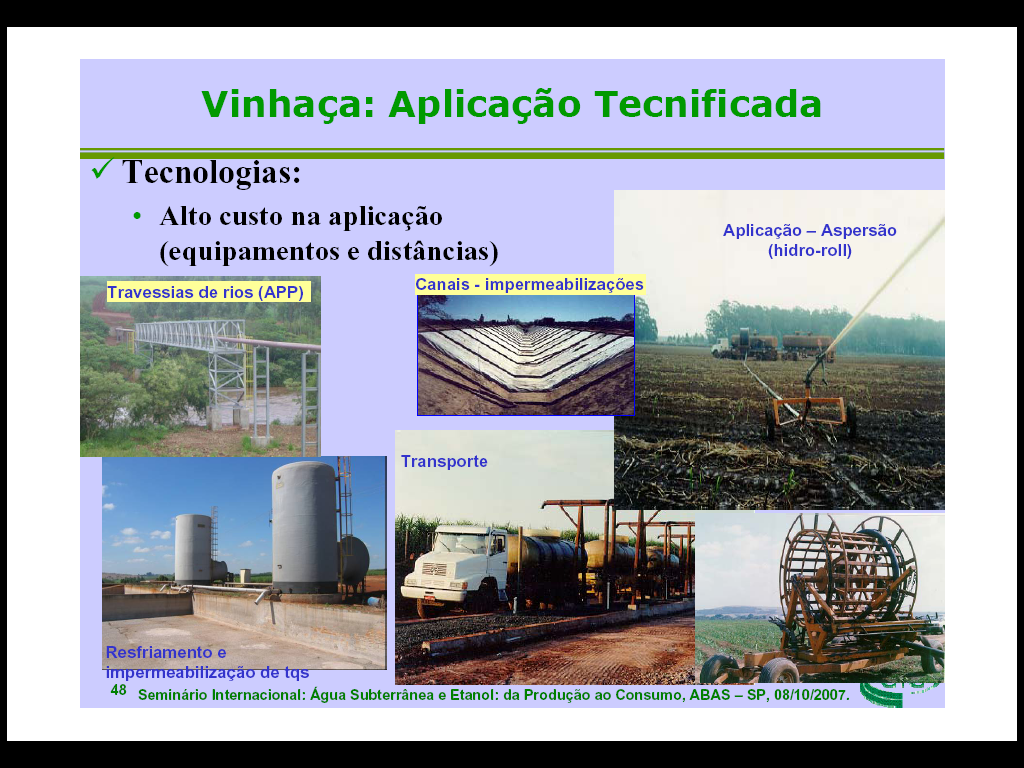 3 TIPOS DE PROCESSOS DESIDRATAÇÃO DE ÁLCOOL
18
Recepção da cana
Extração do caldo
Purificação do caldo
Secagem
Leito fluidizado
Secagem 
Spray Dryer
Probióticos
Vinho
Tratamento ácido
Leveduras
Sangria
Fermentação
Centrifugação
Destilação
Álcool
Prebióticos
Fermentação especial
Figura 2 – Esquema geral do aproveitamento de leveduras de sangria na produção de álcool. (Proposta atual)
19
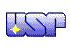 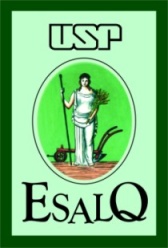 5  Inovações tecnológicas na aplicação de suprodutos
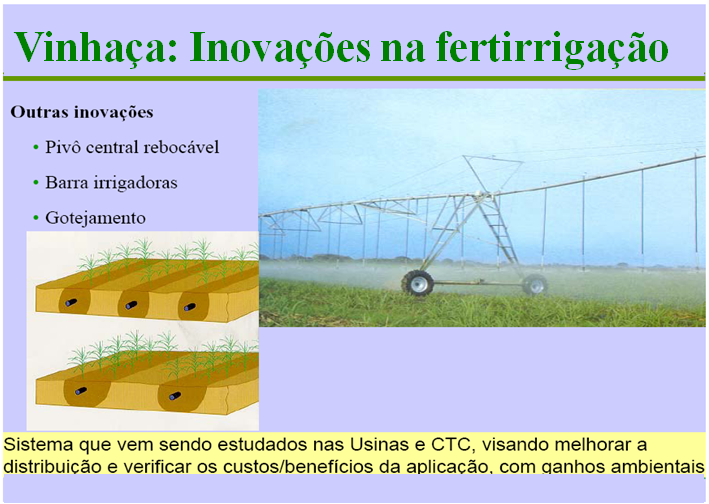 20
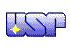 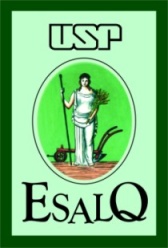 5 Inovações tecnológicas no aproveitamento de resíduos
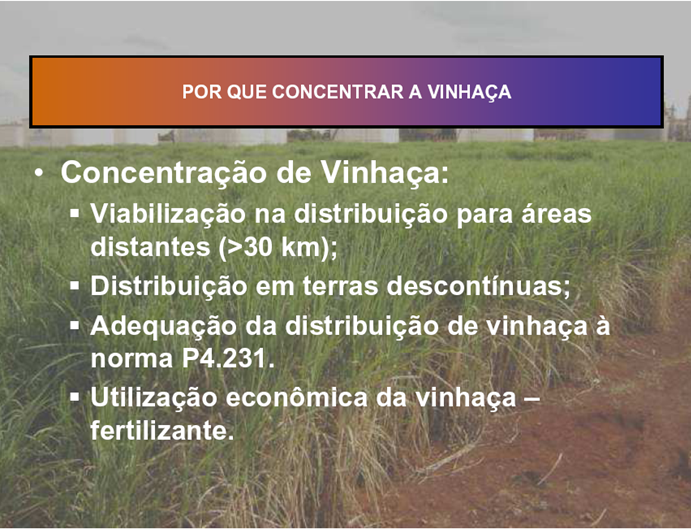 21
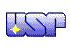 5 Inovações tecnológicas no aproveitamento de resíduos
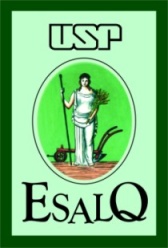 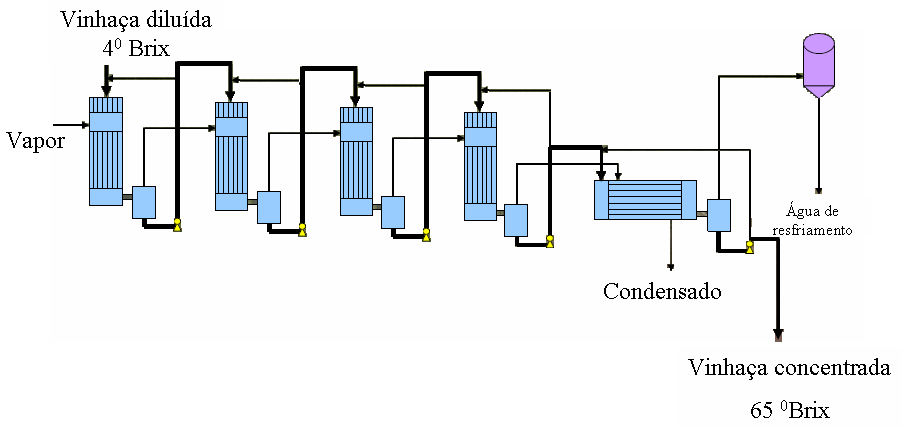 22
Figura 3 – Esquema da concentração da vinhaça com 5 efeitos
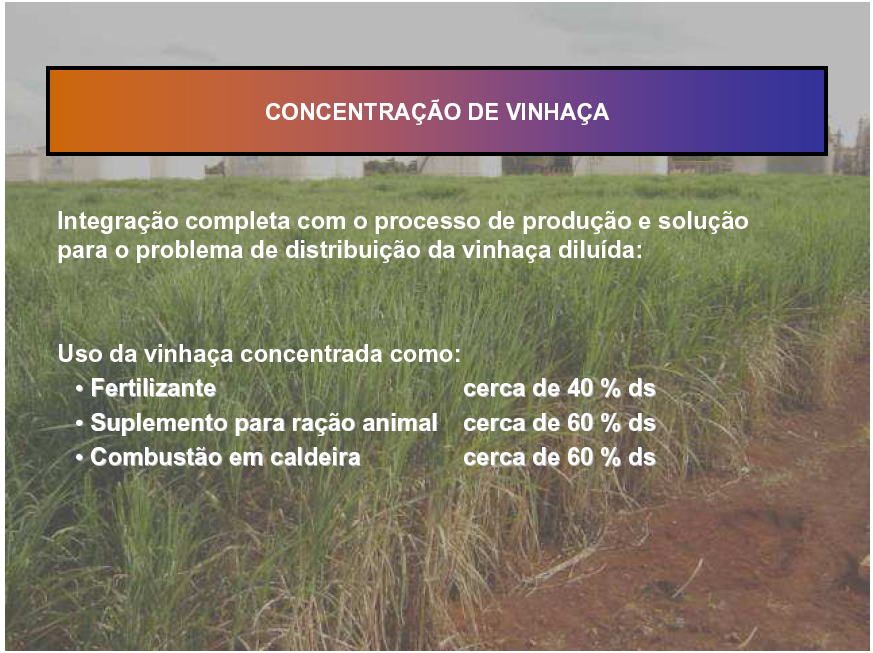 23
Recepção da cana
Extração do caldo
Purificação do caldo
Secagem
Leito fluidizado
Secagem 
Spray Dryer
Probióticos
Flegma
Leveduras
Sangria
Vinhaça
Fermentação
Destilação
Álcool
Esterilização
Prebióticos
Biogás
Fermentação especial
Membrana de separação
Figura 4 – Esquema geral do aproveitamento de leveduras de sangria na produção de álcool. (Proposta futura)
24
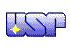 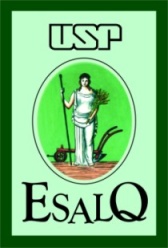 Produção de Biogás e Potencial de Aplicação
Produção de 1 litro de etanol 10 a 14 litros de vinhaça;
Estimativas do setor:  365 bilhões litros de vinhaça;
A vinhaça apresenta um alto poder poluente : elevada DBO, DQO e teor de minerais dissolvidos ;
CETESB, IN 4231,2006.
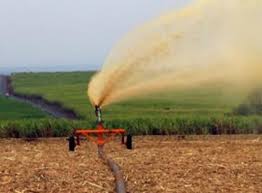 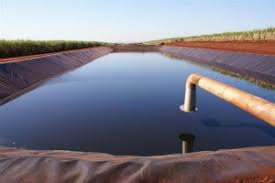 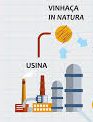 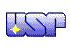 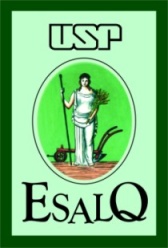 Produção de Biogás e Potencial de Aplicação
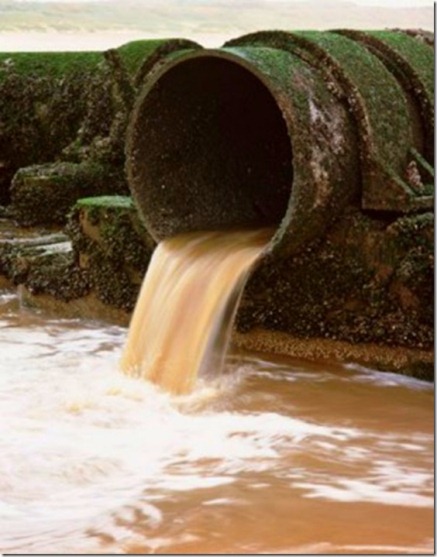 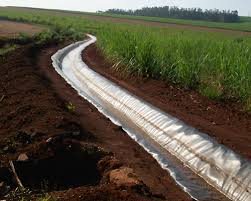 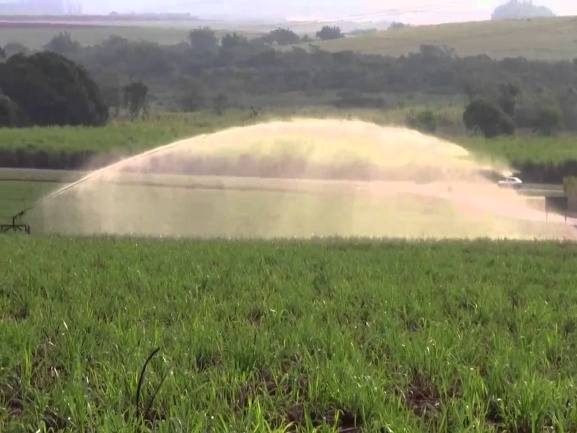 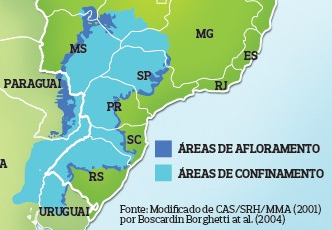 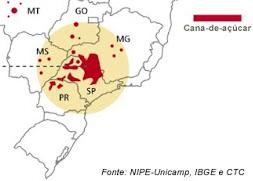 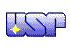 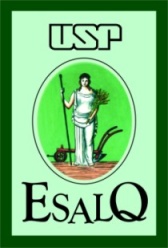 Produção de Biogás e Potencial de Aplicação
VINHAÇA - DESAFIO ATUAL
Grandes volumes de vinhaça produzidos;
Riscos de acidentes ambientais;
Alto custo com a gestão e monitoramento desse resíduo.
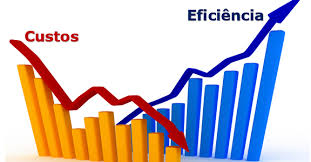 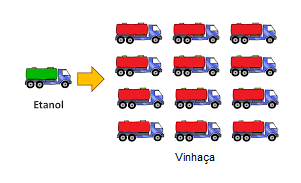 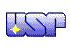 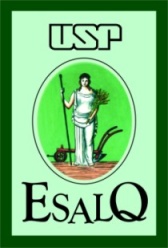 Produção de Biogás e Potencial de Aplicação
VINHAÇA - DESAFIO ATUAL
TRANSFORMANDO RESÍDUOS EM SOLUÇÕES:
Geração de energia mecânica, térmica e elétrica com foco em sustentabilidade
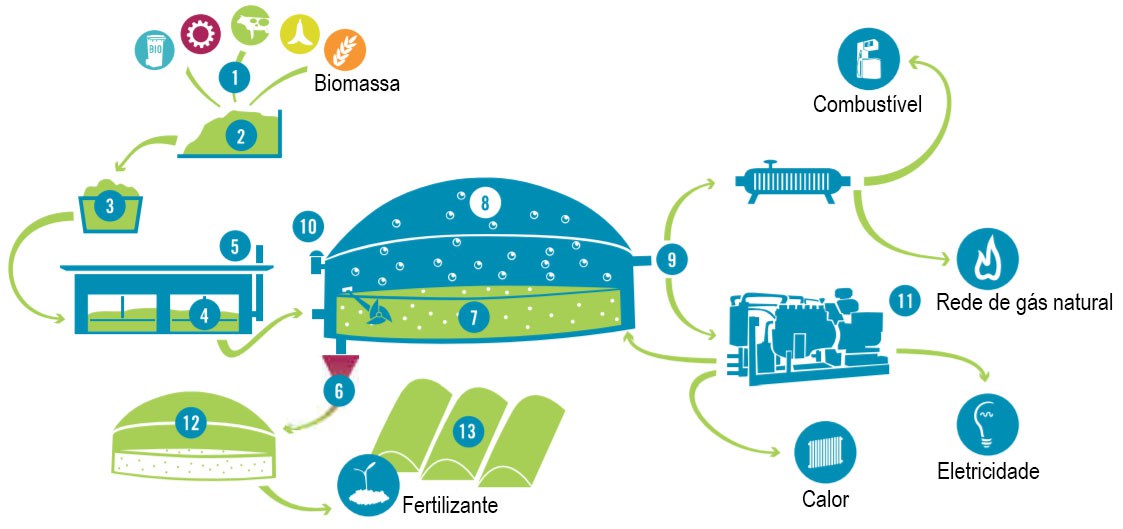 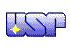 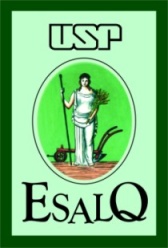 Produção de Biogás e Potencial de Aplicação
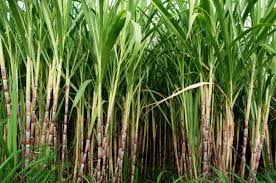 CO2+H2S
umidade
Biogás
Purificação
Biometano
Etanol
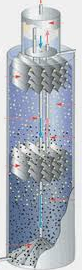 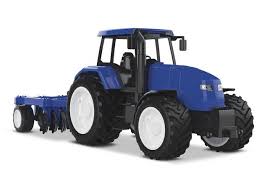 Caldeira
Produção de etanol
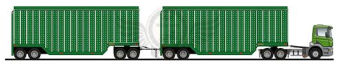 Máquinas 
e caminhões
Energia elétrica
Biofertilizante
Vinhaça biodigerida
Vinhaça
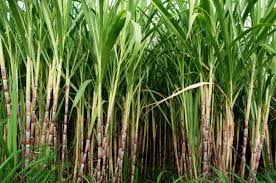 Biodigestão anaeróbia
Água
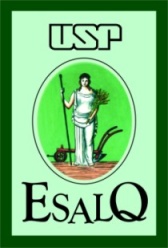 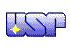 Produção de Biogás e Potencial de Aplicação
Produção de biogás a partir de vinhaça
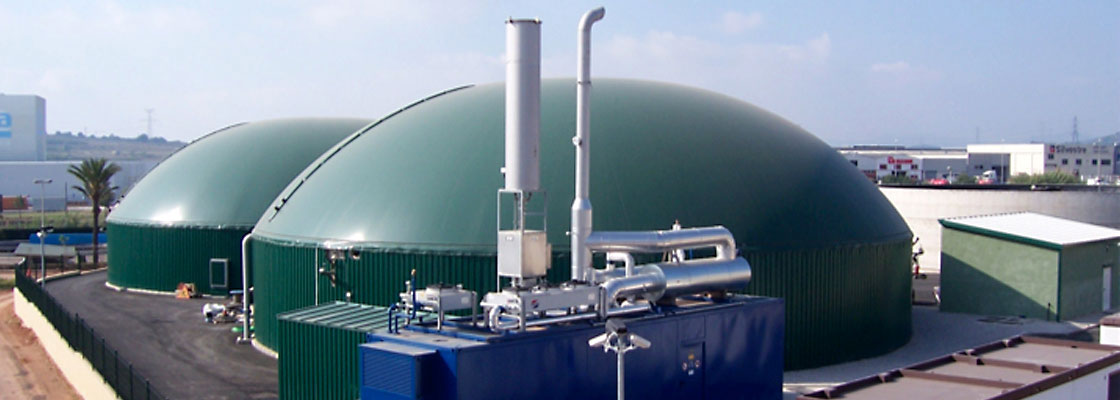 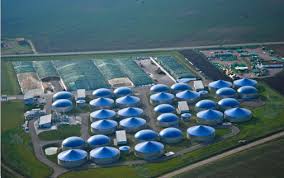 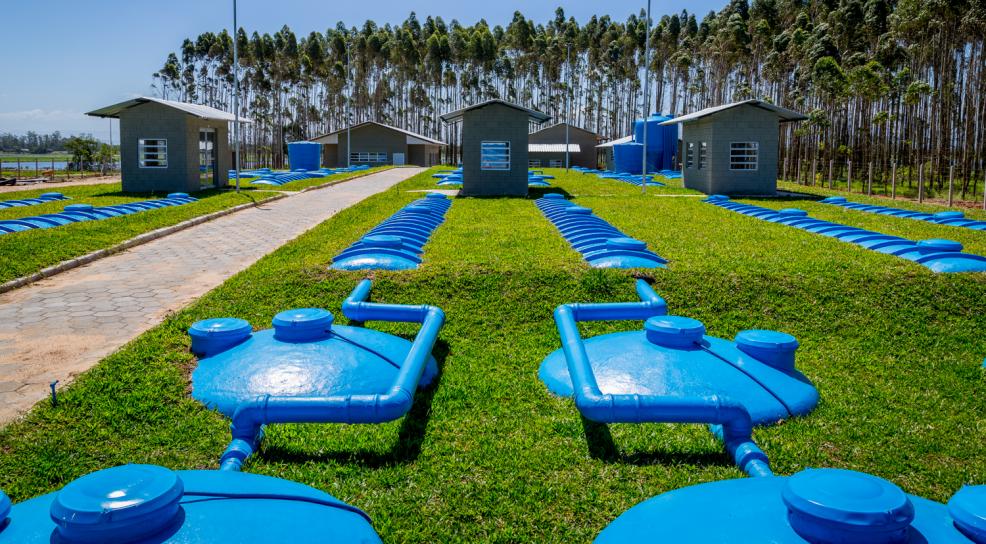 30
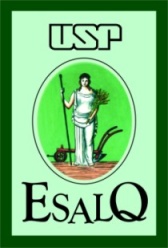 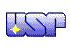 Produção de Biogás e Potencial de Aplicação
Produção de biogás a partir de vinhaça
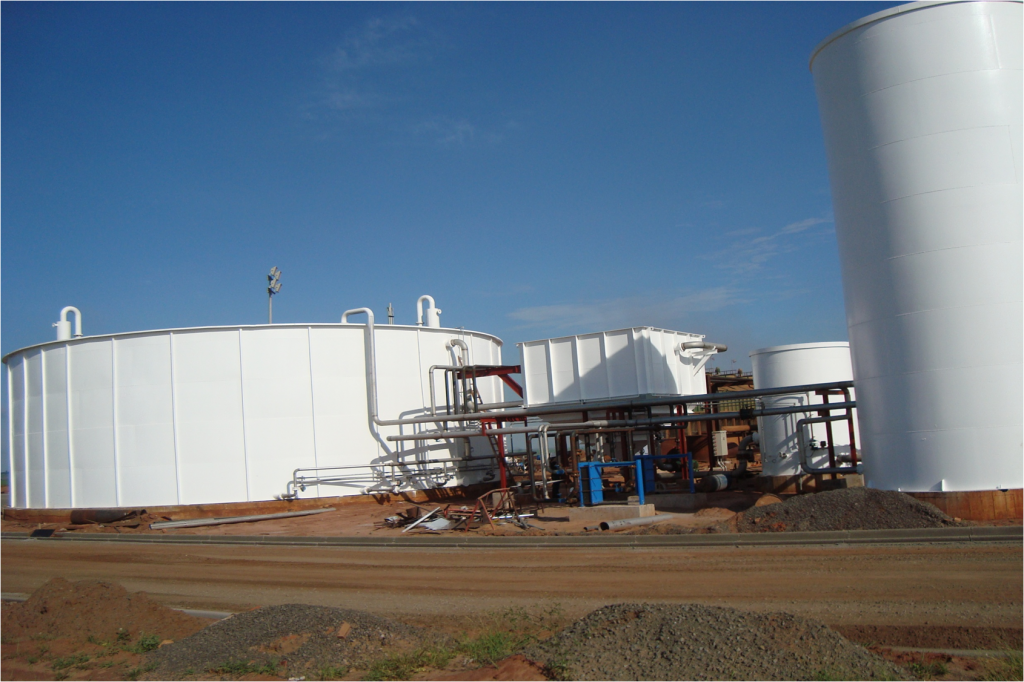 Figura 8: Reator UASB São MartinhoFonte: TreeBio, 2016.
Figura 8: Reator UASB utilizado para pesquisa
Fonte:  Esalq/USP, 2016.
31
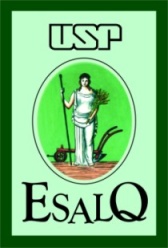 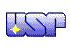 Produção de Biogás e Potencial de Aplicação
Produção de biogás a partir de vinhaça
A produção de metano (CH4) a partir da vinhaça pode ser um processo viável para a digestão dos compostos orgânicos e possível conversão em energia térmica e elétrica.
Processo fermentativo anaeróbio;
 Quatro fases distintas, em que cada fase atua um grupo de agentes microbiológicos (AQUINO & CHERNICHARO, 2005).
32
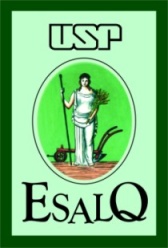 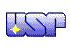 Etapas da  produção de biogás
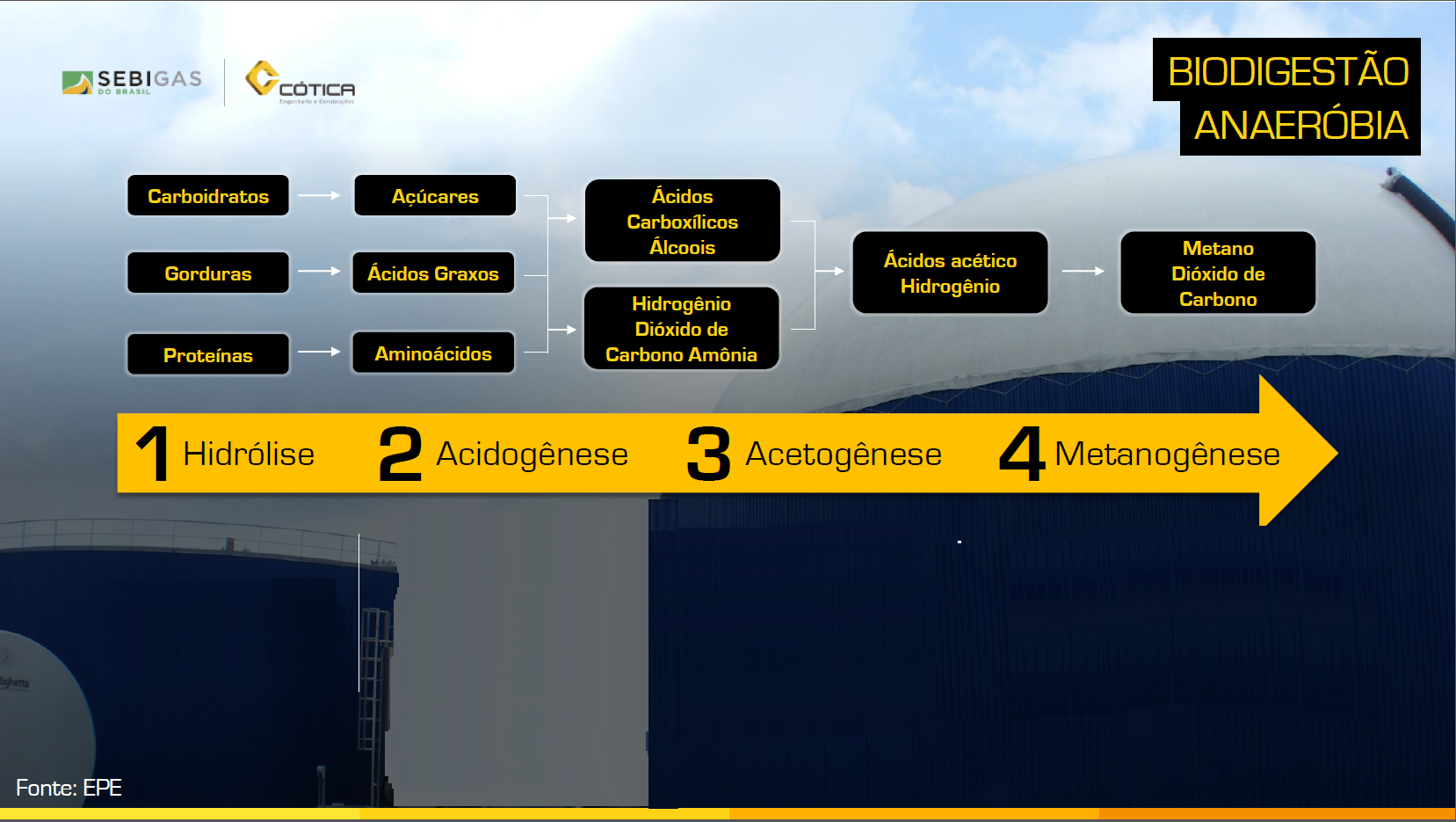 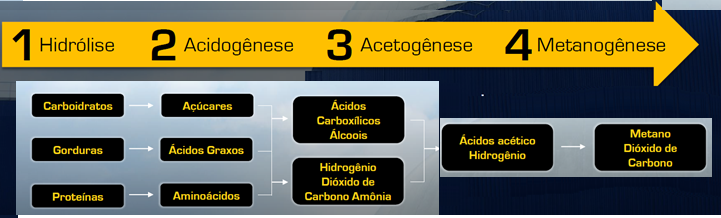 Figura 8:  Fases metabólicas envolvidas na digestão anaeróbia
Fonte: Adaptado de Harper & Pohland, 1986.
.
33
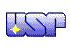 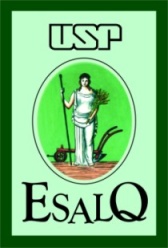 Principais grupos de microrganismos envolvidos na  produção de biogás
Grupos de microrganismos
Microrganismos : BactériasFase 1: hidrolíticas fermentativas
Fase 2: acidogênicas
Fase 3: acetogênicas

Microrganismos:  Arqueas:
Fase 4: Arqueas metanogênicas utilizadoras de hidrogênio
Fase 4 Arqueas metanogênicas acetoclásticas (acetato)
34
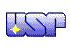 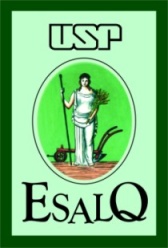 Principais grupos de microrganismos envolvidos na  produção de biogás
Alguns dos microrganismos responsáveis pela formação do metano
 Methanobacillus omelianskii
 Methanococcus vannielli
 Methanosarcina barkeri
 Methanobacterium formicium
 Archea metanogens
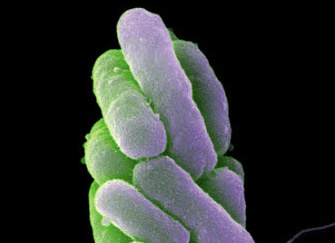 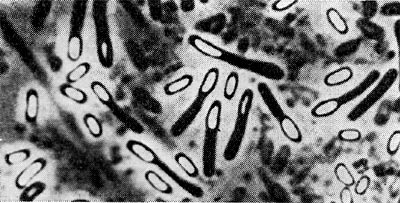 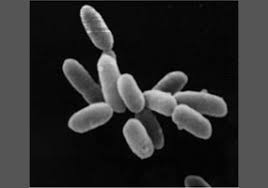 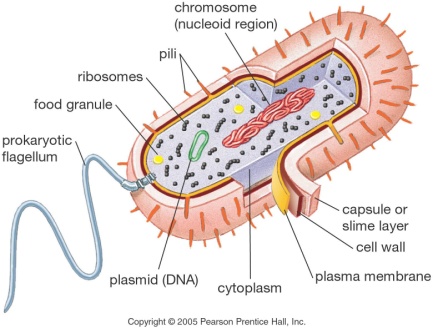 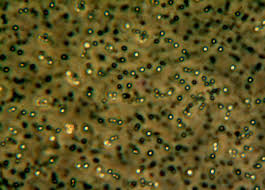 35
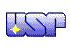 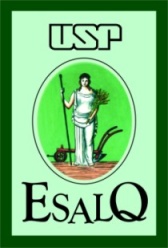 Principais grupos de microrganismos envolvidos na  produção de biogás
Principal tipo de reator envolvido na produção de biogás
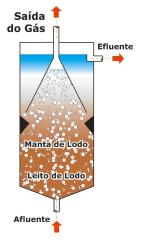 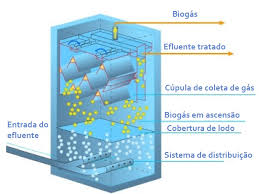 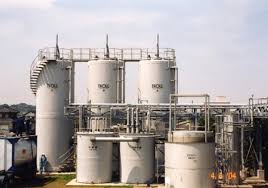 Figura 2 – Ilustrações de biorreator tipo UASB (Up-flow anaerobic sludge blanket”/Reator de manta de lodo de fluxo ascendente
36
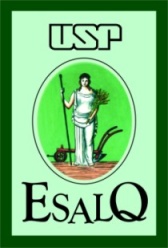 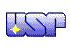 Produção de Biogás e Potencial de Aplicação
Principais condições operacionais de biorreatores tipo UASB para produção de biogás
Temperatura da biodigestão:15 a 60 ºC (36 – 40 ºC);
pH do substrato: 6,8 a 7,2;
Carga orgânica alimentada no biorreator: 0,4 a 60 g DQO L-1;
Tempo de adaptação do consórcio microbiano: 1  a 6 meses;
Tempo de residência hidráulica do substrato: 6 a 48 h;
37
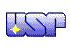 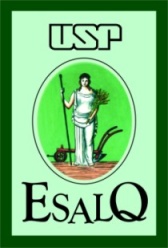 Composição do biogás
Tabela 1  - Composição média do biogás
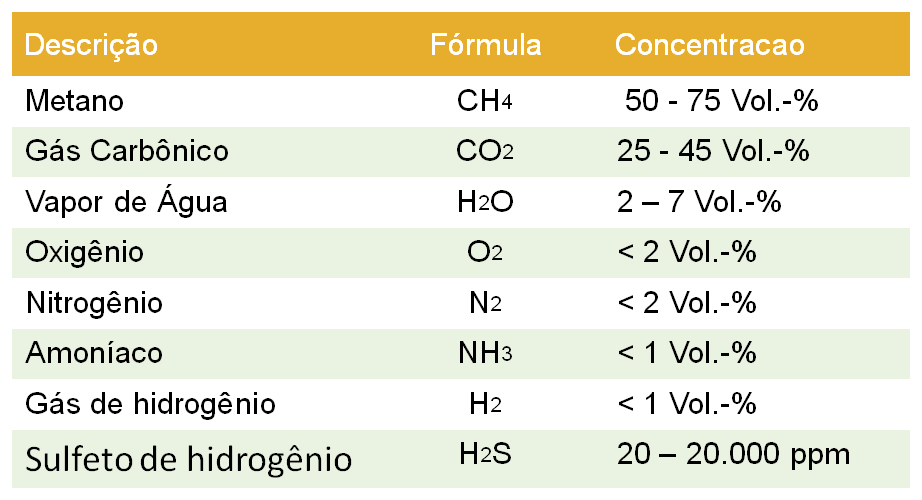 Poder calorífico inferior do biogás – 5.000 a 7.000 kcal/m³
Poder calorífico inferior do biometano – 11.595 kcla/m³
38
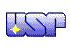 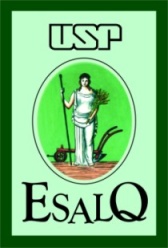 Etapas da purificação do biogás
Esquema de produção e purificação do biogás
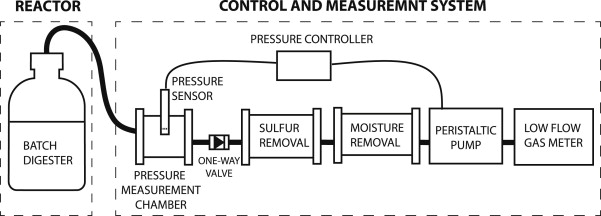 39
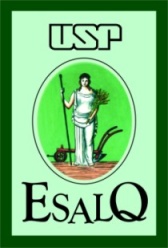 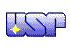 Produção de Biogás e Potencial de Aplicação
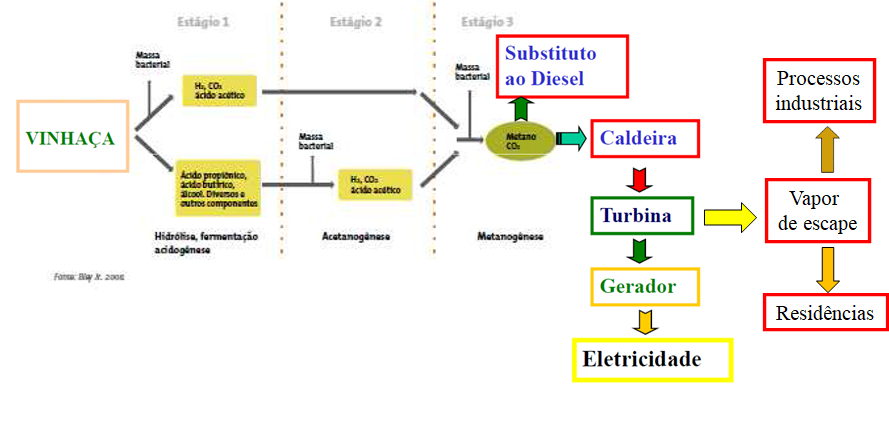 40
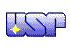 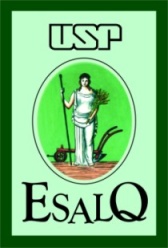 Produção de Biogás e Potencial de Aplicação
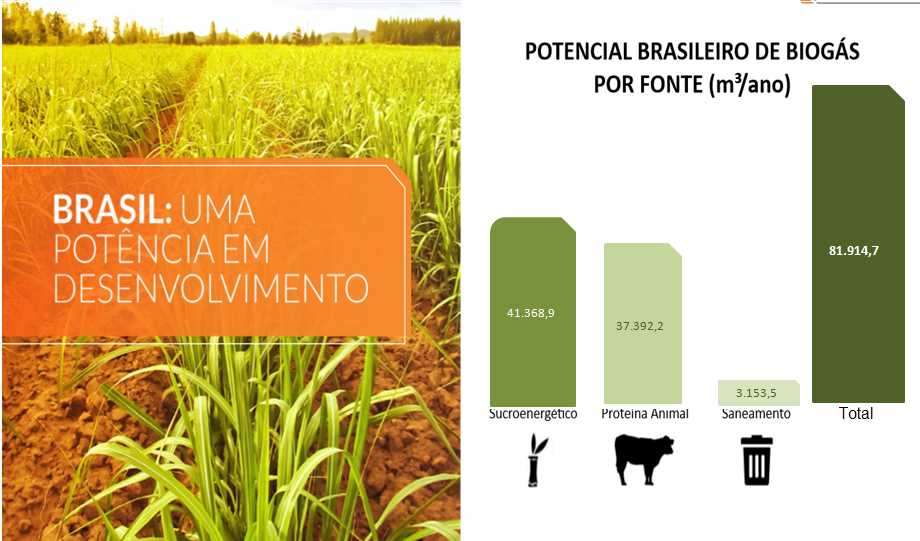 Nota: Valores em milhões de m³
Fonte: Abiogás, 2018.
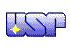 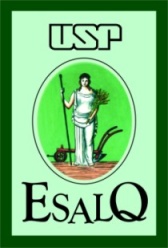 Produção de Biogás e Potencial de Aplicação
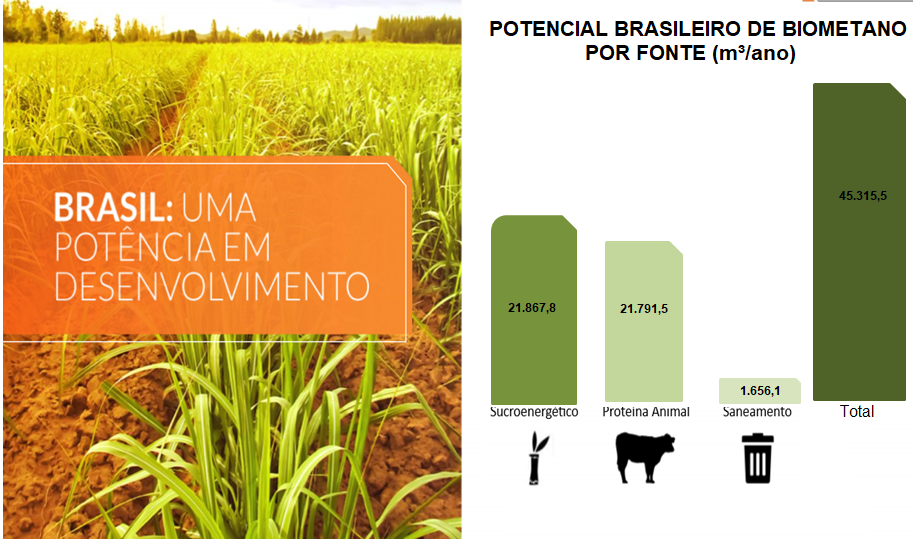 Nota: Valores em milhões de m³
45315,5
Fonte: ABiogás, 2018.
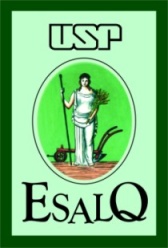 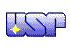 Potencial de geração de energia elétrica a partir de biogás no Brasil
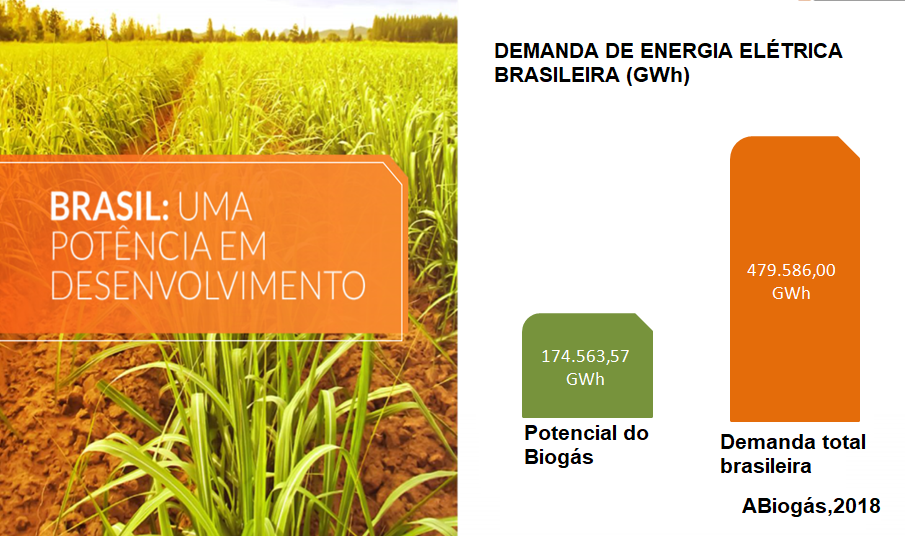 Equivalente a 36 %
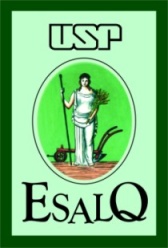 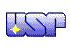 Potencial de substituição do Diesel por biometano no Brasil
R$ 142 bilhões/ano
Preço médio do Diesel: R$ 3,384/L
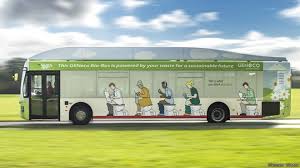 Setor Sucroenergético
R$ 68,58 bilhões/ano
60 bilhões de litros
Equivalente a 70 %
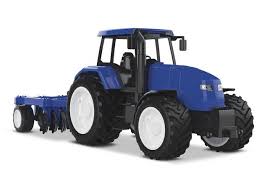 45.315,46 bilhões de litros
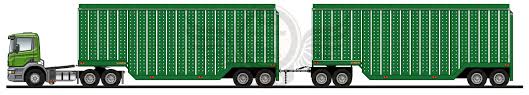 Biometano
Diesel
Fonte: ABiogás, 2018.
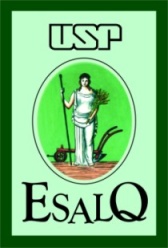 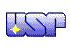 Produção de Biogás e Potencial de Aplicação
Ciclo de vida do biogás
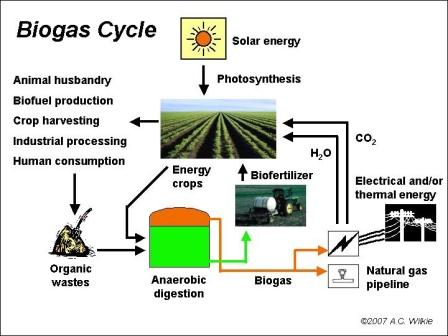 45
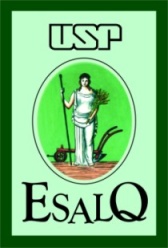 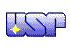 6 Considerações finais
Todos os resíduos e subprodutos gerados pela agroindústria sucroenergética podem ser reaproveitados;
 O uso racional desses resíduos e subprodutos evita problemas ambientais e resulta em vantagens econômicas para as usinas e  seus colaboradores;
 No aproveitamento desses materiais é importante respeitar as leis ambientais, a fim de maximizar o seu potencial de uso e evitar prejuízos ao meio ambiente;
 O gerenciamento de resíduos e subprodutos na indústria do açúcar e do álcool exige planejamento, responsabilidade técnica, programa  de educação, monitoramento e responsabilidade sócio-ambiental.
46